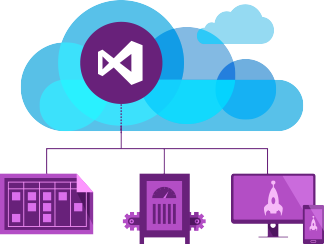 Integrazione con Visual Studio Online
Davide Benvegnù
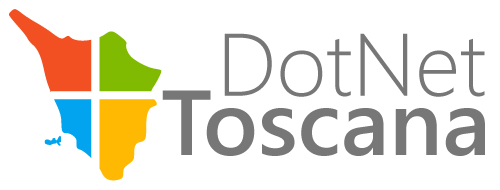 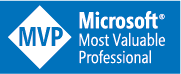 #VSOAPI
Chi sono
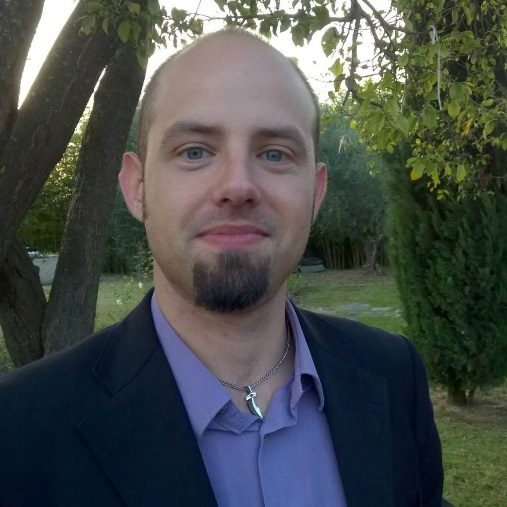 DAVIDE BENVEGNU’
Managing Director & CTO – DBTek Ltd

Microsoft MVP in Visual Studio ALM
Membro di DotNetToscana e GetLatestVersion
Speaker a eventi nazionali (Community Days, SMAU, Festival ICT…)
Trainer (corso su Microsoft Virtual Academy - bit.ly/MVAVSOIT)
Guest post MSDN  
GitHub (n3wt0n) – NuGet (DBTek) – SlideShare (n3wt0n)
@davidebenvegnu  –  www.davidebenvegnu.com  –  blog.dbtek.it
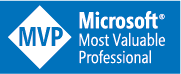 #VSOAPI
Agenda
Introduzione
Rest API
Service Hooks
Altro
#VSOAPI
Serie
02/02/2015 – Introduzione a Visual Studio Online
02/03/2015 – Gestione del codice sorgente con Visual Studio Online
13/04/2015 – Continuous Integration con Visual Studio Online
04/05/2015 – Cloud Load Testing con Visual Studio Online
17/09/2015 – Integrazione con VSO: Rest API & Service Hooks
#VSOAPI
Introduzione
Integrazione con Visual Studio Online
#VSOAPI
Metodi di integrazione
REST API








Service Hooks
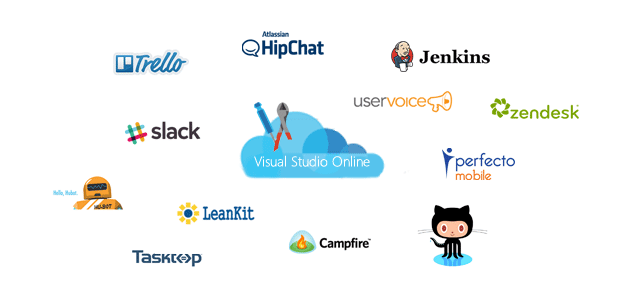 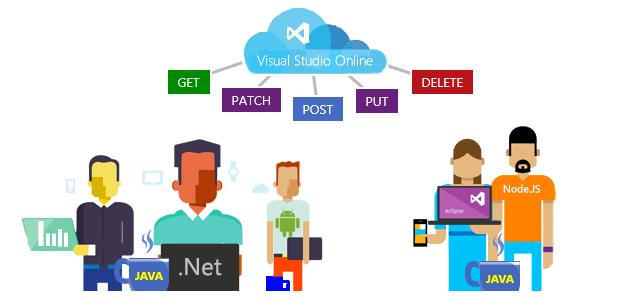 #VSOAPI
Perchè
Integrare VSO con i più popolari servizi cloud come Trello, GitHub, Jenkins, HipChat e molti altri

Sviluppare applicazioni e servizi custom che estendono la potenzialità di Visual Studio Online

Utilizzare VSO da qualsiasi piattaforma (anche mobile)
#VSOAPI
REST Open API
Integrazione con Visual Studio Online
#VSOAPI
Rest API
Sfruttano il protocollo REST ed utilizzano Json

Pattern predefinito
VERB https://{account}.VisualStudio.com/DefaultCollection/_apis[/{area}]/{resource}?api-version=1.0

Servizio autenticato
Basic
Personal Access Token
OAuth 2.0
#VSOAPI
Rest API: Autenticazione
Autenticazione Basic
Richiede l’abilitazione delle «Alternate Credentials»
Credenziali passate nell’header della richiesta
Accesso alle aree «Account» e «Profiles» non possibile

Personal Access Token – 7 luglio
Funzionano come le Alternate Credentials
Autenticazione: username qualsiasi e Token come password
Fine Tuning sulle aree visibili e sulle funzionalità utilizzabili
Token multipli per singolo utente
#VSOAPI
Rest API: Autenticazione
Autenticazione con OAuth 2.0
Registrare l‘app su https://app.vssps.visualstudio.com/app/register per ottenere un ID univoco
Chiamare le API con l’ID per ottenere il token
Il token ha validità temporale limitata, va eventualmente rinnovato

Funziona solo via Web (non usabile in App)
Non accetta «localhost» come url di callback
#VSOAPI
Aree Disponibili dalle API
Account, Profili
Build, Build 2.0
Cloud Load Test, Test Management
Git, TFVC, Code Policy
Projects 
Service Hooks
Team, Team Room
Work (board, card, iteration, …), Process
Work Item

https://www.visualstudio.com/integrate/api/overview
#VSOAPI
Demo
Integrazione con Visual Studio Online

BugGuardian
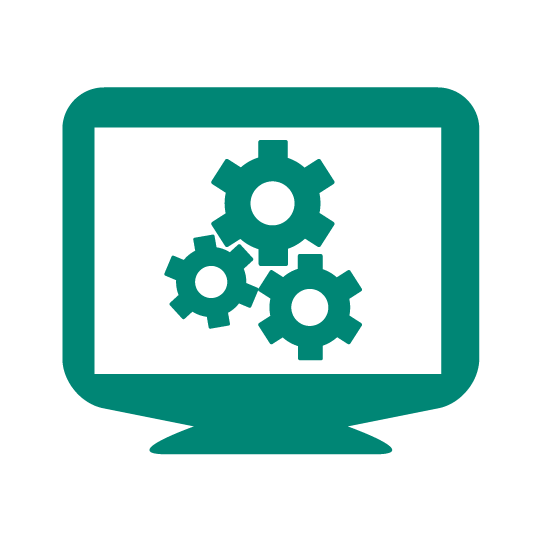 #VSOAPI
Service Hooks
Integrazione con Visual Studio Online
#VSOAPI
Cosa sono?
Servizi che notificano eventi ai «consumatori» tramite una sottoscrizione
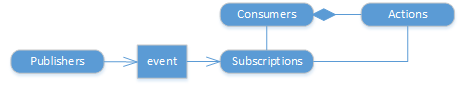 #VSOAPI
Eventi
Tramite i Service Hooks è possibile integrarsi a VSO e TFSsottoscrivendo una serie di eventi che sono scatenati dal servizio:
Build completed
Code pushed (Git team projects)
Code checked in (TFVC team projects)
Work item created
Work item updated
Comments added to work item
#VSOAPI
Sottoscrizioni
Sottoscrizioni a uno o più eventi

Sottoscrizione:
A uno specifico Team Project
Consumata da un “consumer”
Scatena una specifica “action”

Creazione di una sottoscrizione:
Usando il portale
Usando le REST API
#VSOAPI
Consumer
Serie di “consumer” già definiti dalla piattaforma

È possibile configurare consumer custom
Chiamate web

A seconda del tipo di consumer selezionato:
sono disponibili o meno alcuni eventi ed azioni
è necessario indicare configurazioni specifiche
#VSOAPI
Demo
Integrazione con Visual Studio Online

Integrazione con Trello
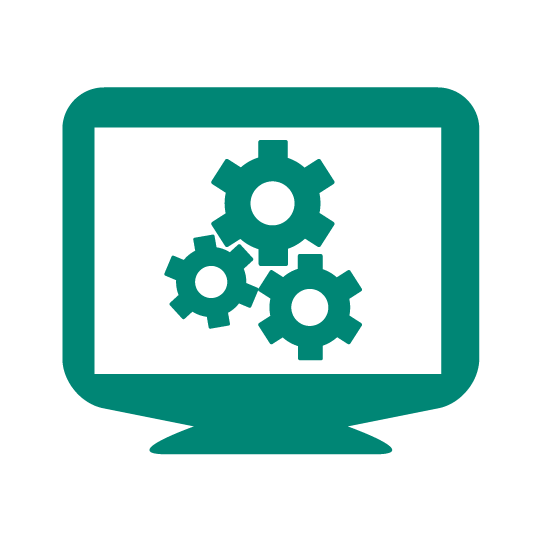 #VSOAPI
Altro…
Integrazione con Visual Studio Online
#VSOAPI
.NET client libraries per VSO (e TFS)
4 librerie, disponibili su NuGet
Includono supporto a Rest API e all’OM classico
VSO + TFS2015: supporto Rest API
TFS 2013 e precedenti: solo OM

Molte dipendenze
#VSOAPI
Riferimenti
Microsoft websites:
http://www.visualstudio.com/explore/app-lifecycle-management-vs
http://msdn.microsoft.com/vstudio/ff637362.aspx

Visual Studio ALM Rangers:
http://aka.ms/vsarsolutions

Blog
http://blog.dbtek.it

GetLatestVersion:
http://www.getlatestversion.it/
#VSOAPI
Prossimi Eventi
21/09/2015 – Sviluppo a 360° con Visual Studio 2015:
Pisa – LED, Sala Seminari Est, Dip. Informatica, Università di Pisa
http://www.dotnettoscana.org/sviluppare-a-360-con-visual-studio-2015.aspx

01/10/2015 – Webcast: Migrare le solution a Office 365
14/10/2015 – Webcast: Da GitHub a NuGet con la nuova Build di VSO
28/10/2015 – Webcast: Documentare le WebAPI con Swagger

Eventi fisici in Ottobre e Dicembre (Stay Tuned )
#VSOIntro
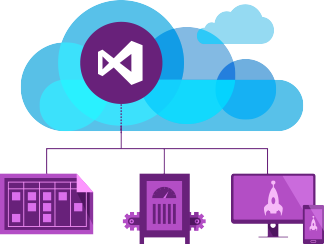 GRAZIE!
Introduzione a Visual Studio Online

Davide Benvegnù
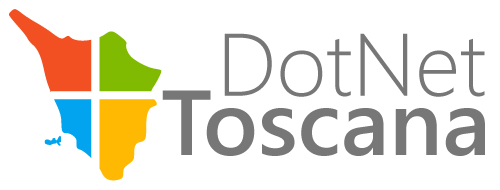 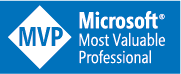 #VSOIntro